“Plačiojo” vidaus audito ataskaita
2021 m. balandžio 1 d.
1. Įstaigos veiklos kokybės įsivertinimas, „platusis“ ir „giluminis“ vidaus auditas atliekamas, vadovaujantis Lietuvos Respublikos švietimo ir mokslo ministro 2005 m. liepos 22 d. įsakymu Nr. ISAK-1557 „Dėl ikimokyklinio ugdymo mokyklos vidaus audito metodikos tvirtinimo (suvestinė redakcija nuo 2010-09-19) ir Marijampolės vaikų lopšelio – darželio 2021-03-02 direktoriaus įsakymu Nr. V-14.

2. „Platusis“ auditas – šešių Mokyklos veiklos sričių problemų analizė, kuria pagal keturių lygių skalę, remiantis individualia patirtimi bei nuomone, įvertinamas kiekvienas veiklos rodiklis bei pagalbinis rodiklis.
3. Mokyklos veiklos vertinimo sritys: etosas; vaiko ugdymas ir ugdymasis; vaiko ugdymo(si) pasiekimai; parama ir pagalba vaikui, šeimai; ištekliai ir mokyklos valdymas.
 4. Kiekviena Mokyklos veiklos vertinimo sritis sudaryta iš veiklos rodiklių ir pagalbinių rodiklių, kurie atskleidžia vertinimo sričių turinį, nurodo siekiamą rezultatą.
 5. Kiekvienas vertinamos srities pagalbinis rodiklis, aprašytas iliustracijomis pagal šiuos lygius:
5.1.  4 lygis (labai gerai) - 90% - 100 %;
5.2.  3 lygis (gerai) - 75% - 90% ;
5.3.  2 lygis (patenkinamai) - 50% - 75%;
5.4.  1 lygis (nepatenkinamai) - iki 50 %.
6. Iliustracija - Mokyklos konkrečios veiklos apibūdinimas, nusakantis Mokyklos veiklos kokybės lygį.
7. “Plačiojo” vidaus audito laikotarpis -  2021-03-02 - 2021-04-01.

	8. Tyrimo metodas – kiekybinis (anketinė apklausa).

	9. Respondentų skaičius – 57 (IU, PU mokytojai, mokytojų padėjėjos, įstaigos administracija ir aptarnaujantis personalas).

	10. Bendras anketų grįžtamumas – 100 %.

	11. Darbo grupė: A. Stagniūnienė, R. Šalaševičienė, I. Bagdonienė, D. Bičkauskaitė, J. Jasiulevičienė, M. Kažemėkienė
1. ETOSAS1.1. Mokyklos vertybės
Tradicijos - 4 lygis – 47 respondentai teigia, kad darželis turi savitas tradicijas, priimtinas visai bendruomenei ir atliepiančias jos poreikius. Šias tradicijas kuria ir palaiko visa bendruomenė. 1 lygis – 0 respondentų. 
Vaikų kultūra - 4 lygis – 28 respondentai pripažįsta vaikų kultūrą kaip vertybę, o vaikus – kaip aktyvius savo aplinkos kūrėjus. Darželyje vaikams sudaromos optimalios sąlygos atskleisti savo individualumą ir kūrybiškumą. 1 lygis – 0 apklaustųjų.

 Mikroklimatas - 4 lygis – 17 respondentų galvoja, kad bendruomenės nariai jaučiasi saugūs, pasitiki vieni kitais. Darželyje vyrauja pagarba, visi jaučiasi pripažįstami ir vertinami. Veikia pagalbos teikimo sistema. Sukurta veiksminga individualių ir bendruomeninių poreikių tenkinimo sistema. Tik 2 respondentai skyrė 1 lygį, jie teigia, kad bendruomenės nariai jaučiasi nesaugūs, veikla negrindžiama lygių galimybių, teisingumo ir teisėtumo principais.
Lygių galimybių suteikimas ir teisingumas – 4 lygis - 29 respondentai mano, kad darželio veikla grindžiama skaidrumo, teisingumo, teisėtumo bei lygių galimybių principais. Įstaigoje vyrauja atmosfera, skatinanti visų bendruomenės narių įsitraukimą į darželio veiklą. Tik 2 respondentai skyrė 1 lygį, jie teigia, kad bendruomenės nariai jaučiasi nesaugūs, darželio veikla negrindžiama lygių galimybių, teisingumo ir teisėtumo principais.


 Aplinkos svetingumas, saugumas, estetika – 36 respondentai teigia, kad yra sukurta gerai veikianti tėvų ir kitų asmenų sutikimo, priėmimo, informavimo sistema. Aplinka jauki, estetiška, saugi, pritaikyta bendruomenės narių poreikiams. 1 lygis – 0 respondentų.
1.2. Mokyklos įvaizdis
Įvaizdžio kūrimo kultūra - 4 lygis – 40 respondentų nuomone, darželyje yra veiksminga įvaizdžio kūrimo sistema ir kultūra. Mokykla tinkamai atstovaujama visuomenėje. 1 lygis – 0 respondentų.

Mokyklos populiarumas ir prestižas - 4 lygis – 30 respondentų: darželis yra žinomas, jo veikla teigiamai vertinama vietos            bendruomenėje, yra pavyzdys kitoms įstaigoms.  1 lygį skyrė 1 respondentas.     

Tapatumo ir pasididžiavimo mokykla jausmas – 4 lygis – 34 respondentai teigia, jog bendruomenės nariai didžiuojasi darželiu, dalyvauja, kuriant jos politiką bei jos įgyvendinimo strategiją, prisiima už tai atsakomybę. 1 lygis – 0 respondentų.
1.3. Mokyklos vidaus ir išorės ryšiai
Mokyklos vieta bendruomenėje - 4 lygis – 47 ir 57 respondentų teigia, kad darželio veikla optimaliai tenkina vietos bendruomenės poreikius. Darželis nuolat kuria ir organizuoja prasmingus vietos bendruomenei skirtus projektus bei programas. 1 lygis – 0 respondentų.

Bendravimas ir bendradarbiavimas su socialiniais partneriais ir atvirumas pokyčiams – 4 lygis – 17 respondentų mano, jog yra sukurta bendravimo ir bendradarbiavimo su socialiniais partneriais sistema. Darželio ryšiai yra įvairūs, tikslingi, turintys teigiamą poveikį mokyklos veiklai ir visai bendruomenei. Tik 2 respondentai pažymėjo 1 lygį. 
Mokyklos bendruomenės narių bendravimo ir bendradarbiavimo kokybė - 4 lygis – 28 respondentai teigia, kad darželio veikla grindžiama visų bendruomenės narių bendravimu ir bendradarbiavimu. Veikia veiksminga bendravimo ir bendradarbiavimo sistema. 1 lygis – 0 respondentų.
 Atvirumas pokyčiams – 4 lygis – 29 respondentai mano, kad darželis atviras pokyčiams. Analizuoja ir vertina pokyčius, vykstančius visuomenėje, kuria prasmingų pokyčių įgyvendinimo strategijas. Tik 2 respondentai pažymėjo 1 lygį.
2. VAIKO UGDYMAS IR UGDYMASIS  2.1. Ugdymo turinys
Programos atitiktis pagal valstybės nustatytus reikalavimus - 4 lygis – 46 respondentai teigia, kad darželyje parengta ugdymo programa atitinka valstybės nustatytus reikalavimus, vietos bendruomenės poreikius. Rengiant programą dalyvauja mokytojai ir kiti mokyklos bendruomenės nariai. Tik 1 respondentas pažymėjo 1 lygį.

 Programų tarpusavio dermė – 39 respondentai teigia, jog visos įgyvendinamos programos dera su mokyklos parengta ugdymo programa, užtikrina ugdymo tęstinumą, yra orientuotos į visuminį vaiko ugdymą. 1 lygis – 0 respondentų.

Programų atitiktis vaikų ugdymosi poreikiams ir interesams. Ugdymo(si) aplinkos, priemonių atitiktis pagal vaikų amžių, poreikius bei interesus – 4 lygis  - 43 respondentai mano, kad programų tikslai, uždaviniai ir turinys atitinka vaikų amžių, poreikius, galimybes ir interesus. Programų atnaujinimas siejamas su pasikeitusiais vaikų poreikiais. Mokyklos vidaus ir išorės aplinka atitinka vaikų amžių, poreikius, interesus.
2.2. Ugdymo(si) turinio ir procedūrų planavimas
Metodinė pagalba planavimui - 4 lygis – 33 respondentai teigia, kad sistemingai, įvairiomis formomis teikiamos rekomendacijos, konsultacijos; sudaromos galimybės įvairiais būdais dalytis gerąja patirtimi. 1 lygis – 0 respondentų.

Ugdymo turinio ir kasdienės veiklos planavimas - 4 lygis – 32 respondentai sako, kad nuoseklus kasdienis veiklos planavimas atliepia darželio programos turinį, grupės ir individualius vaikų ugdymosi poreikius, aiškiai orientuotas į ugdymo tikslų ir uždavinių įgyvendinimą. 1 respondentas pažymėjo 1 lygį.

Planavimo procedūrų kokybė – 4 lygis – 26 respondentai mano, kad planai integralūs, lankstūs, iš dalies orientuoti į vaikų poreikius, interesus, gebėjimus bei visuminį vaiko ugdymą. 1 lygis – 0 respondentų.
2.3. Ugdymo(si) proceso kokybė
Ugdomosios veiklos tikslingumas, veiksmingumas, kūrybiškumas, sistemingumas - 4 lygis – 45 respondentai: ugdomoji veikla atliepia vaikų ugdymosi poreikius, interesus bei gebėjimus, yra tikslinga ir veiksminga, įvairi ir kūrybiška. 1 lygis – 0 respondentų.

Ugdymo organizavimo kokybė  - 4 lygis – 39 respondentai: ugdymo organizavimas yra tikslingas, lankstus, pagrįstas planavimu. Ugdymo metodai, būdai, formos parenkami atsižvelgiant į ugdymo tikslus ir uždavinius, vaikų amžių, gebėjimus ir poreikius. 1 lygis – 0 respondentų.

Mokytojo ir ugdytinio sąveika - 4 lygis – 36 respondentai: darželyje sudarytos sąlygos visiems ugdymo proceso dalyviams dalyvauti ugdymo procese. Ugdytojų ir ugdytinių sąveika grindžiama partneryste. 1 lygis – 0 respondentų.

Ugdymosi motyvacijos palaikymas - 4 lygis – 33 respondentai: ugdymosi motyvacija palaikoma ir didinama, atsižvelgiant į vaikų grupės specifiką ir individualius vaikų poreikius, priemonės tikslinės ir veiksmingos.
2.4. Šeimos ir mokyklos bendradarbiavimas ugdymo procese
Šeimos įtraukimas į vaikų ugdymo(si) procesą mokykloje – 4 lygis – 18 respondentų teigia, kad darželyje yra veiksminga šeimos įtraukimo į ugdymo procesą sistema. Tėvai (globėjai) aktyviai ir prasmingai dalyvauja ugdymo procese. 1 lygis – 0 respondentų.

Šeimos informavimo apie vaiką procedūrų kokybė – 4 lygis – 27 respondentai: darželyje numatyta informavimo apie vaiką, jo pasiekimus tvarka yra gerai žinoma ir priimtina šeimai. Informacija apie vaiko pasiekimus pateikiama tėvams (globėjams) sistemingai, priimtina forma ir metodais. 1 lygis – 0 respondentų.

Šeimos gaunamos informacijos kokybė – 4 lygis – 19 respondentų mano, kad informacija šeimai apie vaiko pasiekimus teikiama laiku, yra esminė ir etiška, atliepianti tėvų poreikius ir sudaranti prielaidas ugdymo(si) tęstinumui šeimoje. 1 respondentas pažymėjo 1 lygį.
3. VAIKO UGDYMO(SI) PASIEKIMAI  3.1. Vaiko raidos ir pasiekimų vertinimas
Mokytojų ir tėvų veiklos dermė skatinant vaiko pasiekimus ir juos vertinant – 4 lygis - 13 respondentų: mokytojai ir tėvai aktyviai, darniai bendradarbiauja vertindami vaikų pasiekimus ir juos skatindami. 1 lygis – 1 respondentas.



Vaiko daromos pažangos vertinimo sistema – 4 lygis – 28 respondentai: sukurta veiksminga vaikų pasiekimų vertinimo ir skatinimo sistema, laiduojanti vaikų ugdymo(si) pažangą. Pasiekimų rezultatai panaudojami tikslingai ir veiksmingai. 1 lygis (nepatenkinamai) – 2 respondentai.
3.2. Vaiko pasiekimų kokybė
Vaiko daroma pažanga įvairiais amžiaus tarpsniais – 4 lygis - 21 respondentas: matyti vaikų akivaizdi pažanga kiekviename amžiaus tarpsnyje. 1 lygis – 0 respondentų.


 Vaiko pasiekimų kokybė PU amžiuje – 4 lygis – 26 respondentai: beveik visi vaikai yra pasiekę pakankamą brandą mokyklai. Vaikų pažanga akivaizdi, atitinkanti priešmokyklinio ugdymo standartą, mokytojų ir tėvų lūkesčius. 1 lygis – 0 respondentų.


Specialiųjų poreikių vaikų ugdymosi pažanga – 4 lygis – 10 respondentų teigia, kad beveik visų vaikų, turinčių specialiųjų ugdymo(si) poreikių, pažanga akivaizdi, atitinkanti jų galimybes ir pastangas. 1 lygis (nepatenkinamai) – 2 respondentai.
4. PARAMA IR PAGALBA VAIKUI, ŠEIMAI 4.1. Vaiko teisių garantavimas ir atstovavimas
Vaiko teisių atspindėjimas mokyklos veiklos dokumentuose – 4 lygis - 47 respondentai: darželio veiklą ir ugdymo(si) procesą reglamentuojantys dokumentai sudaro prielaidas užtikrinti vaiko teises.
1 lygis – 0 respondentų.

Vaiko teisių garantavimas mokykloje – 4 lygis – 46 respondentai: sukurta ir veikia sistema, garantuojanti vaiko teises mokykloje. Numatyta aiški bendruomenės narių atsakomybė už vaiko teisių garantavimą mokykloje. Mokytojai, vadovai ir kitas personalas gerai žino vaiko teises, visuomet tinkamai ir veiksmingai sprendžia su vaiko teisėmis susijusius klausimus.1 lygis – 0 respondentų.

Vaiko teisių atstovavimas visuomenėje – 4 lygis – 35 respondentai teigia, kad darželis visuomet tinkamai atstovauja, kompetentingai gina vaiko teises visuomenėje. 1 lygis – 0 respondentų.
4.2. Vaiko poreikių tenkinimas
Individualių vaiko saugumo emocinių, fizinių ir socialinių poreikių tenkinimas – 4 lygis - 32 respondentai: darželyje tenkinami beveik visi vaikų poreikiai, sudarytos sąlygos, laiduojančios gerą vaiko savijautą. Mokytojai, vadovai ir kitas personalas laiku ir lanksčiai reaguoja į iškilusius naujus vaikų poreikius.
1 lygis – 0 respondentų.

Vaiko asmeninės raiškos tenkinimas – 4 lygis – 29 respondentai: darželyje sudarytos sąlygos, tenkinančios vaikų saviraiškos poreikius. Plėtojamas kitas neformalus vaikų švietimas. Mokytojai tenkina daugumos ugdytinių saviugdos ir saviraiškos poreikius. 1 lygis – 0 respondentų.

 Psichologinė ir socialinė pagalba – 4 lygis - 17 respondentų mano, kad darželyje veikia veiksminga socialinių ir psichologinių poreikių nustatymo ir pagalbos teikimo sistema. Pagalba suteikiama kiekvienam, kuriam ji reikalinga. 1 lygis – 0 respondentų.
Vaiko sveikatos stiprinimas – 4 lygis 23 respondentai teigia, kad darželyje yra visai bendruomenei žinoma ir priimtina vaikų sveikatos stiprinimo politika bei jos įgyvendinimo strategija, sudarytos palankios sąlygos vaiko sveikatai stiprinti. Sergamumo rodikliai mokykloje žemi.       1 lygis – 0 respondentų.



 Pagalba specialiųjų poreikių vaikams – 4 lygis - 23 respondentai mano, kad specialieji ugdymo(si) poreikiai nustatomi laiku ir tinkamai.
Tenkinami beveik visi specialieji ugdymo(si) poreikiai. Teikiant pagalbą taikomi vaikų poreikių specifiką atitinkantys pagalbos būdai, priemonės ir metodai. 1 lygis – 3 respondentai.
4.3. Parama ir pagalba šeimai
Pagalbos ir paramos šeimai įvairovė – 4 lygis - 32 respondentai: darželyje sukurta lanksti paslaugų teikimo sistema. Bendruomenė apie teikiamas paslaugas informuojama išsamiai ir sistemingai. Teikiamų paslaugų įvairovė tenkina šeimos poreikius. Nuolat tiriamas paslaugų poreikis. 1 lygis – 0 respondentų.

Teikiamų paslaugų kokybė – 4 lygis – 29 respondentai: paslaugų kokybė iš esmės tenkina šeimos poreikius. Paslaugas teikia tik kvalifikuoti ir kompetentingi specialistai.1 lygis – 0 respondentų.

 Paslaugų tikslingumas – 4 lygis - 17 respondentų mano, kad darželyje veiksmingai įgyvendinama paslaugų teikimo politika ir strategija. Paslaugų teikimas grindžiamas jų poreikio analize bei nacionaliniais švietimo pagalbos ir socialinės paramos prioritetais. 1 lygis – 0 respondentų.
5. IŠTEKLIAI 5.1. Personalo politika
Personalo formavimas – 4 lygis - 37 respondentai: įgyvendinama personalo formavimo politika yra aiški ir skaidri, pagrįsta darželio veiklos tikslais ir uždaviniais. Darželyje dirba pakankamai kvalifikuotų mokytojų, kitų specialistų bei aptarnaujančio personalo. Aiškiai apibrėžtos darbuotojų funkcijos, teisės ir pareigos.1 lygis – 0 respondentų.
Personalo kompetencija ir jos panaudojimas – 4 lygis – 30 respondentų: darželyje dirba kompetentingi darbuotojai. Jų išsilavinimas ir kvalifikacija leidžia užtikrinti mokyklos uždavinių įgyvendinimą ir optimaliai tenkinti vaikų ugdymo(si) poreikius. Skatinamas ir palaikomas personalo iniciatyvumas, tarpusavio bendradarbiavimas. Numatant darbus, atsižvelgiama į asmenines dirbančiųjų savybes, patirtį, kvalifikaciją, gebėjimą įgyvendinti ugdymo ir kitus tikslus.1 lygis – 0 respondentų.
 Galimybių tobulėti sudarymas – 4 lygis - 45 respondentai teigia, kad darželyje sukurta veiksminga kvalifikacijos kėlimo sistema. Personalui sudarytos geros sąlygos kvalifikacijai kelti. Veiksmingas komandinis darbas. Parengta nuosekli pagalbos jauniems specialistams sistema. 
1 lygis – 0 respondentų.
5.2. Materialinė aplinka 5.3. Finansiniai ištekliai
Veiklos erdvė ir jos būklė mokykloje – 4 lygis - 26 respondentai: veiklos erdvės naudojamos tikslingai bei tinkamai. Ugdymo procesas, socialiniai ir kultūriniai renginiai vyksta saugioje, higienos normas ir taisykles atitinkančioje aplinkoje. Gera fizinė ir materialinė pastato būklė ir estetinis vaizdas. 1 lygis – 1 respondentas.
Ugdymą(-si) skatinanti aplinka – 4 lygis – 35 respondentai: sukurta aplinka tenkina fizinius, protinius, emocinius ir dvasinius poreikius, atitinka vaikų amžių ir standartus. Ugdymo priemonės atliepia vaikų ugdymosi poreikius ir skatina jų ugdymąsi. Vaikų darbai tikslingai panaudojami ugdymo procese kuriant ugdomąją aplinką. 1 lygis – 1 respondentas.
 Finansavimas – 4 lygis – 17 respondentų: finansiškai savarankiška. Finansavimas, gaunamos lėšos laiduoja gerą darželio veiklą, Bendruomenė išsamiai ir sistemingai informuojama apie gaunamas biudžetines ir nebiudžetines lėšas, finansinę būklę. 1 lygis- 3 respondentai.
 Biudžeto tvarkymo sistema – 4 lygis - 33 respondentai mano, kad darželyje sukurta biudžeto planavimo ir tikslingo panaudojimo sistema atsižvelgiant į savivaldybės ir valstybės nustatytą tvarką. Lėšos skirstomos racionaliai, naudojamos taupiai, sprendimus derinant su bendruomene. Lėšų skirstymas ir panaudojimas yra skaidrus ir viešas. 1 lygis – 2 respondentai.
6. MOKYKLOS VALDYMAS6.1. Vidaus auditas
Mokytojų ir kito personalo dalyvavimas vidaus audite – 4 lygis - 28 respondentų nuomone, mokytojai ir kitas personalas aktyviai įsitraukia į darželyje vykdomą vidaus auditą, analizuoja savo ar visos įstaigos darbą, o gautą informaciją panaudoja ugdymo procesui tobulinti. 1 lygis – 0 respondentų.
 Vadovo dalyvavimas vidaus audite – 4 lygis – 49 respondentai teigia, kad darželio vadovas inicijuoja vidaus auditą atsižvelgdamas į įstaigos būklę ir bendruomenės pasirengimą jį atlikti. Vadovas su darželio personalu nuolat aptaria ir vertina darbo kokybę bei numato būdus jai gerinti. 1 lygis – 0 respondentų.

 Vidaus audito rezultatų panaudojimas – 4 lygis - 33 respondentai mano, kad darželyje mokytojai ir kitas personalas veiksmingai panaudoja gautą informaciją ugdymo procesui tobulinti ir veiklai planuoti. Įstaigos strateginiai dokumentai/prioritetai paremti vidaus audito rezultatais, išvadomis. 1 lygis – 0 respondentų.
6.2. Strateginis mokyklos planas, metinė veiklos programa bei jų įgyvendindamas
Strateginio plano ir metinės veiklos programos struktūra ir turinys – 4 lygis - 41 respondentas mano, kad strateginis planas ir metinė veiklos programa pagrįsti audito išvadomis ir realiais mokyklos ištekliais, glaudžiai siejasi per tikslus, prioritetines veiklos sritis. Aiškiai suformuluoti tikslai, prioritetai yra aktualūs darželiai, atitinka vaikų ugdymo(si) ir šeimų poreikius, dera su regiono ir valstybės švietimo politika. Planuojant veiklą numatomos priemonės, kurių uždaviniai, laukiami rezultatai, veiklos turinys, terminai, atsakingi asmenys, ištekliai yra tiksliai apibrėžti. 1 lygis – 0 respondentų.
 Uždavinių įgyvendinimas – 4 lygis – 35 respondentai mano, kad uždaviniai įgyvendinami nuosekliai, lanksčiai, laikomasi planų. Ištekliai paskirstomi tikslingai ir veiksmingai.1lygis – 0 respondentų.
 Strateginio plano ir metinės veiklos programos veiksmingumas – 4 lygis – 36 respondentai teigia, kad darželio strateginio plano ir metinės veiklos programos įgyvendinimas laiduoja mokyklos veiklos kokybę, ugdymo(si) kokybę.
6.3. Mokyklos vadovų veiklos veiksmingumas
Vadovo profesinė kompetencija – 4 lygis - 49 respondentai teigia, kad  darželio vadovas kompetentingas, turi pakankamai teorinių žinių bei praktinių vadybinių gebėjimų. Akivaizdūs sėkmingos vadybos rezultatai/ pavyzdžiai (ugdymo, teikiamų paslaugų kokybė, bendruomenės sutelktumas, veiksmingas problemų sprendimas, pavykę projektai vietos ar regiono mastu ir pan.). Vadovas yra darželio bendruomenės lyderis. 1 lygis – 1 respondentas.

 Mokyklos atstovavimas ir reprezentavimas – 4 lygis – 43 respondentai teigia, kad vadovas yra įsipareigojęs darželiui. Nuolat inicijuoja projektus ir programas, informacijos apie darželį sklaidą. Ryšiai su kitomis mokyklomis, darželiais ir socialiniais partneriais įvairūs, tikslingai, teigiamai veikiantys darželį veiklą.  1 lygis – 0 respondentų.

 Santykiai su personalu, komandų telkimas – 4 lygis - 26 respondentai mano, kad darželio vadovo santykiai su personalu grindžiami tarpusavio supratimu ir bendradarbiavimu. Komandos formuojamos tikslingai, jų veikla veiksminga. Mokytojai tikslingai įtraukiami į darželio politikos ir strategijos formavimą.1 lygis – 1 respondentas.
6.4. Valdymo ir savivaldos dermė
Mokyklos savivaldos institucijų kūrimas – 4 lygis - 32 respondentai teigia, kad  yra aiškiai apibrėžtos darželyje kuriamų savivaldos institucijų funkcijos. Rinkimų į savivaldos institucijas procedūros aiškiai apibrėžtos ir žinomos visiems bendruomenės nariams, remiasi demokratinių rinkimų principais. 1 lygis – 0 respondentų.

 Mokyklos savivaldos veiklumas – 4 lygis – 22 respondentai teigia, kad darželio savivaldos institucijos aktyviai įsitraukia į darželio veiklos planavimą bei planų įgyvendinimą, inicijuoja daugelį pažangių pokyčių, dalyvauja juos įgyvendinant ir vertinant. 1 lygis – 0 respondentų.

Savivaldos ir mokyklos administracijos sprendimų ir veiksmų dermė – 4 lygis - 26 respondentai mano, kad savivaldos ir darželio vadovas reguliariai aptaria darželio uždavinių įgyvendinimą, veiksmingai dirba komandomis ir kolegialiai priima sprendimus. 1 lygis – 0 respondentų.
Mokyklos veiklos vertinimo sričių įvertinimas procentais
TYRIMO IŠVADOS 
1. Tyrimo skaičiavimas atliktas kiekvienos srities atskirai, susumuojant pagalbinių rodiklių atsakymus pagal vertinimo lygius ir išreiškus kiekvienos srities atsakymų skaičių procentais. 
2. Etosas – 4 lygiu įvertino 54 % respondentų, 1 lygiu – 1 % respondentų.
3. Vaiko ugdymas ir ugdymasis – 4 lygiu įvertino   60 % respondentų, 1 lygiu – 0 respondentų.
4. Vaiko ugdymosi pasiekimai – 4 lygiu įvertino     34 % respondentų, 1 lygiu – 2 % respondentų.
5. Parama ir pagalba vaikui, šeimai – 4 lygiu įvertino 53 % respondentų, 1 lygiu – 0 respondentų.
6. Ištekliai – 4 lygiu įvertino 56 % respondentų, 1 lygiu – 2 % respondentų.
7. Mokyklos valdymas – 4 lygiu įvertino 61 % respondentas, 1 lygiu – 0 % respondentų.
8. Rekomenduojama “Giluminio” audito sritis – Vaiko ugdymo(si) pasiekimai.

_________________
“Liepsnojantis entuziazmas, palaikomas sveiko proto ir atkaklumo, yra kokybė, kuri dažniausiai tampa sėkme” – Dale Carnegie.
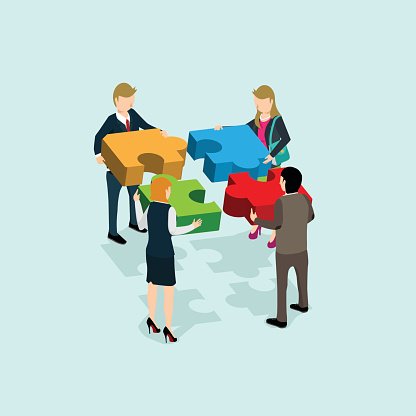